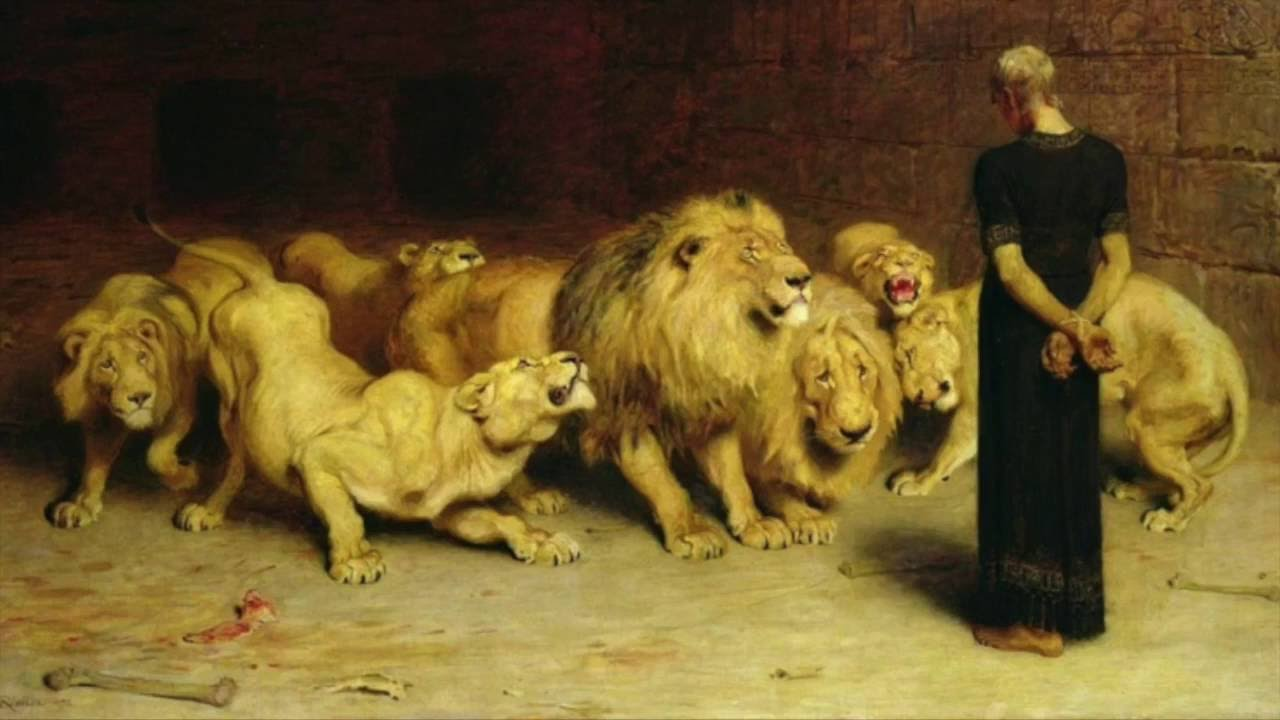 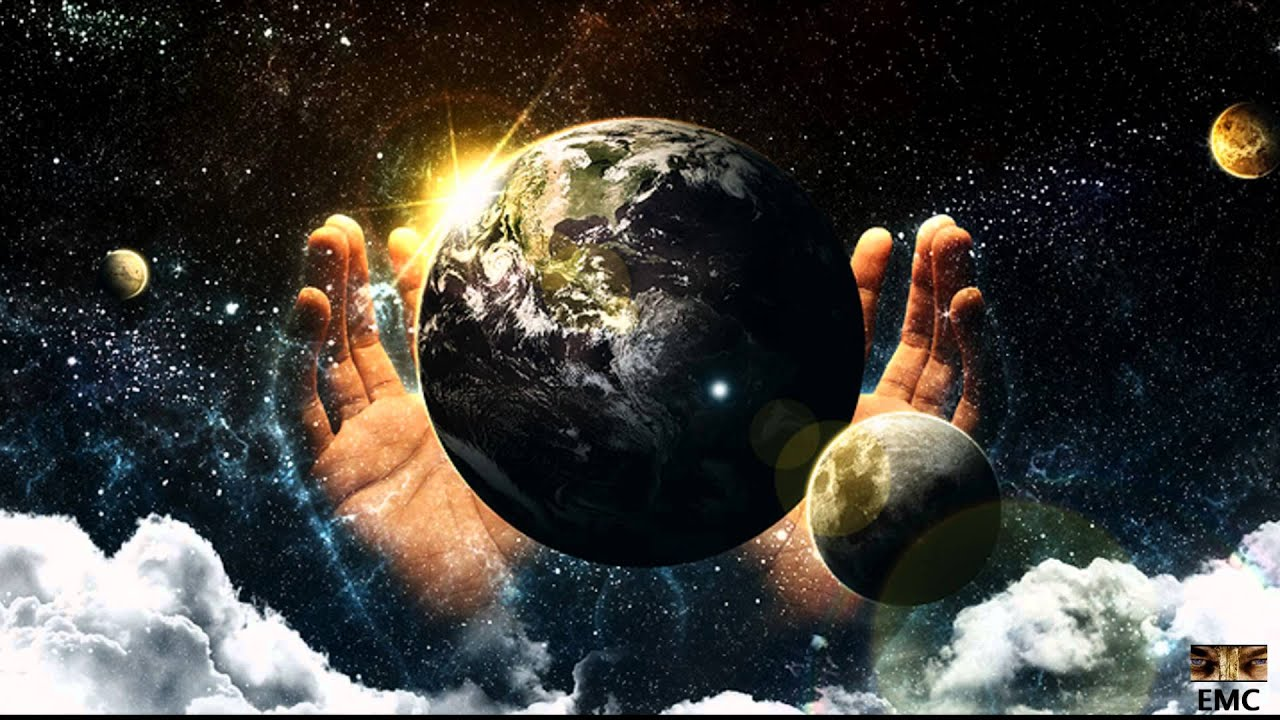 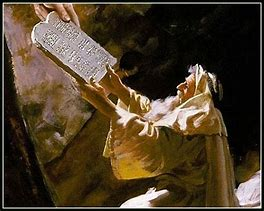 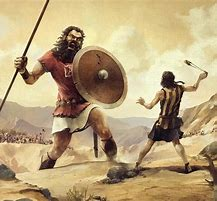 Old Testament Survey
Lesson 9:  The Divided Kingdom – Judah

“….our tutor to bring us to Christ” (Gal 3:24)
Summary of OT Bible Chronology(In Round Numbers)
Why Study & Focus on OT
Leads us to Christ 

Prophecies to confirm the Gospel

Gives Examples to us 

Shows us the Nature and Expectations of God
Genesis Connection Points
Fall of Man in Genesis 3
Knowing good & evil (v3)
Eternal life (v22)
First Adam, Last Adam (I Cor 15:45)
The Covenant 
God chooses one family and makes them great in order to bless all mankind
Exodus / Law Connection Points
Moses led out of Egypt… Jesus leads out of sin

Brass Serpent (John 3:14-15)

The Passover is established
Jesus as the Passover (I Cor 5:7) 

A New Prophet (Deu 18:15-20)
Joshua / Judges Connection Points
The name “Jesus”

A descendent of Rehab (Matt 1:5)

Like Joshua, Jesus leads to victory 

The Perfect Judge
Period of the Kings Connection Points
The lineage of David
I Chronicles 17:14

Sending of Elijah the Prophet
John the Baptist 
Transfiguration
Poetry / Wisdom Connection Points
The Hope of Redemption

The Hope of Deliverance 

Awaiting the Messianic King
The Prophets Connection Points
Isaiah 53

The New Covenant (Jer 31:31-34)

The One Shepard (Ezek 37:24-26)

The New Kingdom w/ an everlasting dominion (Dan 2 & 7)